Net Neutrality
Andrey Gavel
Summary
Charge more/less for certain content online
Arguments for:
More users = heavy burden
Charge more for heavy traffic (video streaming)
Arguments against:
Internet should be free/open to all
Should not create levels of access
Specific case:
P2P throttling(Comcast)
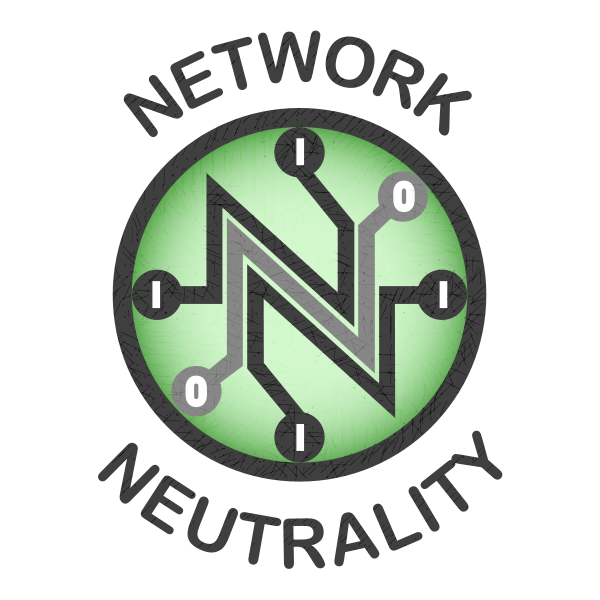 8-Step Process (1 of 2)
Summary: Open internet vs tiers based on price
Parties and expectations:
Corporations: Charge more for certain content
General public: Keep internet open
Three possible solutions:
 Charge based on very specific content type & duration of use
Best case: Public keeps using Internet in the same way despite cost
Worst case: Public starts to discriminate towards cheaper content
Put govt. in charge of internet; make it totally “free” and open
Best case: All people have access; govt. maintains good infrastructure
Worst case: Govt. does bad job; internet falls apart
Keep the internet as is: charge based on speed alone
Best case: Internet providers still make profit; public satisfied
Worst case: Internet providers burdened with upkeep; no innovation
8-Step Process (2 of 2)
3 (C). Best choice: charge based on speed alone
(A)Allow soln. for everyone: Yes; it already is(B) People are ends or means: Ends; are just users
(A) Natural: Yes; information is naturally “open”(B) Excessive vs deficient: Balanced; profit & open
(A) Majority agree: Yes; using system(B) Greatest good: Yes; most people can afford it
(A) Unbiased: Yes; corporations still benefit(B) Free from other influence: No; many protest tiers
Philosophy: Pragmatic; Proven/tested solution
ACM Code
1.1: Contribute to society and human well-being
Openness benefits society
1.4: Be fair and take action not to discriminate
Tiers would discriminate economically
2.7 Improve public understanding of computing
Easier for others to learn in open internet
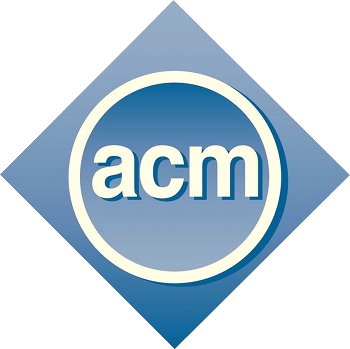 Sources
http://www.bbc.co.uk/news/technology-11032409
Berners-Lee, Tim (21 June 2006). "Net Neutrality: This is serious". timbl's blog. Retrieved 26 December 2008.
Wu, Tim. "Network Neutrality FAQ". Retrieved 26 December 2008.
"A Guide to Net Neutrality for Google Users". Google. Retrieved 7 December 2008.
Lawrence Lessig & Robert W. McChesney (8 June 2006). "No Tolls on The Internet". Columns (Washington Post).